Module 1: An Introduction to Measurement in Rehabilitation Practice
Allen W. Heinemann, PhD, ABPP (RP), FACRM
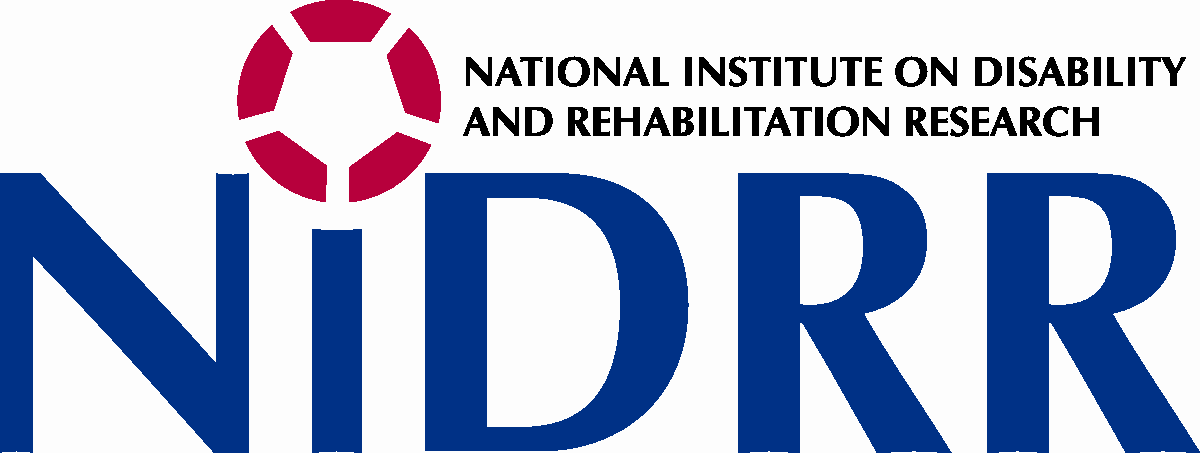 © 2013 by the Rehabilitation Institute of Chicago.  All rights reserved.  Requests for modification may be sent to aheinemann@ric.org.
[Speaker Notes: Welcome to the first of four course modules addressing “measurement in rehabilitation practice.” This course was funded by the National Institute on Disability and Rehabilitation Research through the Rehabilitation Research and Training Center on Improving Measurement of Medical Rehabilitation Outcomes which was awarded to the Rehabilitation Institute of Chicago.]
Course Objectives
The learner will be able to…
Recognize the value and importance of using classification schemes and outcome measures to evaluate of Body Function and Body Structure, Activity, and Personal, and Environmental Factors that influence Participation.  
Evaluate, interpret, and document client goals and outcomes in clinical practice using a client-centered approach.
Increase one’s capacity to effectively utilize resources to assist with outcome measure selection, including the use of online databases to find assessment tools and interpret their measurement properties.
[Speaker Notes: This 4-module course has 7 objectives, the first 3 are to…]
Course Objectives, continued
Critically evaluate measurement properties of existing outcome measures for application in clinical practice, including validity, reliability, responsiveness, and clinical utility.
Identify strategies to facilitate the use of outcome measures in clinical practice.
Identify strategies to overcome common barriers to implementing outcome measurement in clinical practice.
Effectively sustain outcome measurement use across his or her practice, and across practice sites or programs.
[Speaker Notes: The next 4 objectives are to…]
Course Outline
Module 1
Introduction: Why Measure?
Objective 1: Classification Systems 
Module 2
Objective 2: Interpret and document outcomes in clinical practice
Objective 3: Facilitate skills to access web-based databases and to select measures
Module 3
Objective 4: Measurement properties
Module 4
Objective 5: Strategies to facilitate use of measures
Objective 6: Strategies to identify and overcome barriers
Objective 7: Sustaining measurement in practice
[Speaker Notes: The course is organized into 4 modules. This first module provides an introduction to the course and addresses the first objective. Subsequent modules build on the first module and address the other 6 objectives.]
Course Audience
Rehabilitation Professional Students/Trainees
Physical Therapy
Occupational Therapy
Speech and Language Pathology
Nursing
Recreational Therapy
Physiatry
And other disciplines serving rehabilitation patients
[Speaker Notes: The primary audience for the course are professional occupational and physical therapy students in their entry-level training.
Secondary audiences are students and trainees in allied health, medical, nursing and other disciplines; the content will require modification for secondary audiences.]
Module I: Introduction
Definitions
Benefits of measurement
Barriers to measurement
Outcomes classification system (ICF)
[Speaker Notes: Let’s begin with the content of Module 1. Again, the course objective addressed in this module is to recognize the value and importance of using classification schemes and outcome measures to evaluate of Body Function and Body Structure, Activity, and Personal, and Environmental Factors that influence Participation.  

The module focuses on 5 topics: Definitions, benefits and barriers to measurement in rehabilitation settings, and the ICF as an interdisciplinary outcomes classification systems. Let’s get started with the first topic, Definitions.]
1. Definitions
What is an outcome?
A measurable individual, family, or community state, behavior or perception that is measured along a continuum and is responsive to clinical interventions.
What is an outcome measure?
A set of items that are used to create scores that are “intended to quantify a patient’s performance or health status based on standardized evaluation protocols or close ended questions.” (Jette, Halbert, Iverson, Miceli, Shah, 2009)
Why measure patient characteristics using standardized outcome instruments? 
Documentation in electronic records
For use in clinical information systems
For the development of clinical knowledge and professional education
Resource allocation and accountability
(Johnson, Maas & Moorhead, 2000)
[Speaker Notes: First, let’s focus on some basic definitions. What is an “outcome?” [in-class, allow opportunity for student answers and discussion]

What is an outcome measure? [in-class, allow opportunity for student answers and discussion]

Outcome measures are intended to track change in a patient’s status. Outcome measures’ psychometric properties have been studied in patient populations and are reported in the peer-reviewed literature, providing clinicians with evidence to support their use in practice.

The literature contains a variety of definitions which emphasize different aspects of these core themes. The bottom line: Outcomes reflect the influence of person characteristics such as severity of impairment, life roles and cultural experience; processes of care; and external factors in the environment.]
In patient care, outcome measures help:
Establish a patient’s baseline status
Track a patient’s progress to determine the effectiveness of the plan of care
Inform patients of their progress in a quantifiable manner
Inform payers of patient progress to enhance reimbursement
Provide data collected over time to improve care
[Speaker Notes: Patient care is a very important arena in which outcome measures are used.]
2. Benefits of Outcome Measurement
[Speaker Notes: Outcome measures benefit multiple stakeholders: health professionals providing patient services, referral sources that desire information on patient improvement, patients and their loved ones, payers of rehabilitation service – both governmental and private, and scientists. Some of the individual and organizational benefits are listed here.

[In class discussion question: What are some other benefits to specific stakeholders?]]
Facilitators of Outcome Measurement
Individual Practioners
Positive attitude: to measurement and change, convinced of benefits
Flexibility: room for personal considerations
Practicality: immediacy, negotiate with insurers, quality improvement
Consistency of treatment
External 
Access to resources about a range of measures
Support: from colleagues (opinion leaders) and organization
Guidance in selection, administration, scoring, and interpretation

(Swinkels 2011, Jette 2009, Finch 2002, Kay 2001, Cole 1994)
[Speaker Notes: There are factors that can facilitate routine use of outcome measures.

For individual practioners, facilitators can be a positive appraisal of outcome measurement, the opportunity to modulate services flexibly, availability of evidence to negotiate with insurers regarding coverage of services and the opportunity to use outcome measures for quality improvement; and a desire to deliver therapy consistently.

There are a variety of external facilitators that can facilitate outcome measurement, including organizations that evaluate outcome measures, opinions of leaders in one’s discipline, and resources such as websites that provide guidance on the selection, administration, scoring and interpretation of measures.]
3. Barriers to Outcome Measurement
Individual
Time: to search, administer, score, interpret
Knowledge: to select, interpret
Resources too few available, too many to choose, difficult to set up, equipment required, unclear instructions, difficult to interpret
Competence: education, routine, experience
Attitude: belief that outcome measures are unnecessary, skepticism, feeling overwhelmed, lack confidence in use
Organizational
Time and Cost: investment required, no compensation
Policy: no policy, poor adherence/compliance
Culture: congruence/conflict at micro and macro levels
Lack of consensus: No guidance from professional or advocacy groups

(Swinkels 2011, Jette 2009, Finch 2002, Kay 2001, Cole 1994)
[Speaker Notes: Unfortunately, there are multiple barriers to routine use of outcome measures. We can think of these barriers at the level of individuals and organizations.

Individual practioners may lack time, knowledge, resources, or competence to select measures; they may also hold negative attitudes that outcome measures are unnecessary to assure high quality services are administered effectively. They just know what works!

Organizations can also impose barriers on outcome measurement use. These barriers result from cost concerns, absence of or limited compliance with policy, a culture that does not promote monitoring services, and absence of internal consensus.]
4. Outcomes Classification System
International Classification of Functioning, Disability and Health
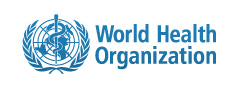 [Speaker Notes: There are a variety of ways to classify patient outcomes. Many of them have been developed to reflect the needs of specific disciplines. The most widely used system is the World Health Organization’s International Classification of Functioning, Disability and Health and it is this classification that we will focus on in this module.]
Activities 
& 
Participation
Body Functions
&
Structures
Environmental Factors
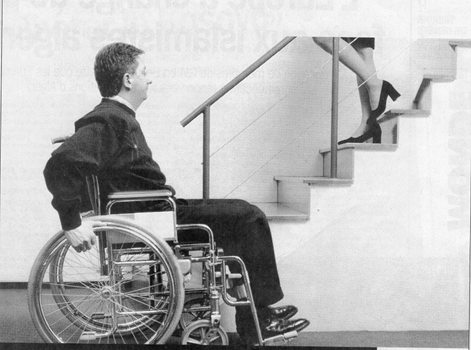 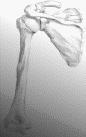 Functions 

Structures
Capacity

Performance
Barriers

Facilitators
International Classification of Functioning Disability and Health
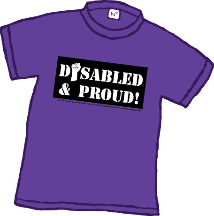 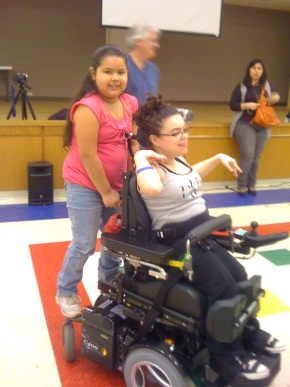 http://apps.who.int/classifications/icfbrowser/
[Speaker Notes: The ICF distinguishes three broad categories of human performance – body functions and structures, activities and participation, and environmental factors. An on-line browser provides great detail about the ICF.]
Interactions Among ICF Components
Health Condition
(disorder or disease)
Body Function
& Structures
Activity
Participation
Environmental
Factors
Personal 
Factors
http://www.who.int/classifications/icf/en
[Speaker Notes: Perhaps we can use this to illustrate the complex nature of health and how the various levels of the ICF relate to one another.  To link it to outcome measurement, we can state that an outcome measure result for one level can help us understand the broader impact on the person or why s/he may be having problems at another level.  For example, an impairment of cognition (body function and structure) detected by a poor score on the MMSE or some other test, can indicate that a patient may not be able to carry out his/her daily activities (e.g., managing a household & paying bills – an activity limitation), so is unable to live independently (a participation restriction).]
Body Functions and Structures
Body Functions
Chapter 1 Mental Functions
Chapter 2 Sensory Functions and Pain
Chapter 3 Voice and Speech Functions
Chapter 4 Functions of the Cardiovascular, Hematological, Immunological and Respiratory Systems
Chapter 5 Functions of the Digestive, Metabolic, and Endocrine Systems
Chapter 6 Genitourinary and Reproductive Functions
Chapter 7 Neuromusculoskeletal and Movement-related Functions
Chapter 8 Functions of the Skin and Related Structures
Body Structures
Chapter 1 Structures of the Nervous System
Chapter 2 The Eye, Ear and Related Structures
Chapter 3 Structures Involved in Voice and Speech
Chapter 4 Structures of the Cardiovascular, Immunological and Respiratory Systems
Chapter 5 Structures Related to the Digestive, Metabolic, and Endocrine Systems
Chapter 6 Structures Related to the Genitourinary and Reproductive  Systems
Chapter 7 Structures Related to Movement
Chapter 8 Skin and Related Structures
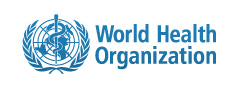 [Speaker Notes: There are 8 chapters that correspond to major body systems within the functions and structures arena.]
Activities and Participation
Activities and Participation
Chapter 1 Learning and Applying Knowledge
Chapter 2 General Tasks and Demands
Chapter 3 Communication
Chapter 4 Mobility
Chapter 5 Self-care
Chapter 6 Domestic life
Chapter 7 Interpersonal Interactions and Relationships
Chapter 8 Major Life Areas
Chapter 9 Community, Social and Civic Life
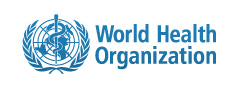 [Speaker Notes: Activities and participation are organized into 9 chapters, listed here.]
Environmental Factors
Chapter 1 Products and Technology
Chapter 2 Natural Environment and Human-Made Changes to Environment
Chapter 3 Support and Relationships
Chapter 4 Attitudes
Chapter 5 Services, Systems and Policies
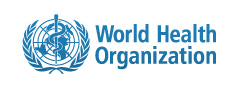 [Speaker Notes: Environmental factors are listed in 5 chapters.]
Outcome Measures Across the ICF
Outcome measures exist across the ICF levels
This enables health care professionals to quantify the various ways a health condition impacts an individual and assures a comprehensive approach to patient care
Body function and structure
Mini Mental Status Examination: a screening tool for cognition
Activity
Functional Independence Measure: used in inpatient rehabilitation facilities to measure a variety of functional tasks and capabilities
Participation
Community Integration Questionnaire: a self-report measure of role function and community interaction
[Speaker Notes: Outcome measures have been designed for use across the various ICF levels. We provide examples on the right hand side of this slide.]
Summary Review
What is an outcome measure?
Why measure patient characteristics using standardized outcome instruments? 
What are the benefits of outcome measurement using standardized instruments?
What are some barriers to outcome measurement?
What facilitates outcome measurement?
What classification systems are available to guide thinking about outcomes?
[Speaker Notes: Let’s review what we’ve covered in this introductory module.
You should be able to answer these questions based on the content in the earlier slides.]
Questions andDiscussion
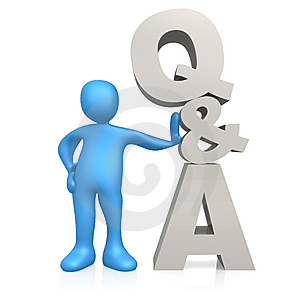 Project Staff
Allen Heinemann, PhD – Director of CROR, at Rehabilitation Institute of Chicago, Northwestern University PM&R
Joy Hammel, PhD, OTR/L, FAOTA – Professor, Occupational Therapy and Disability Studies, University of Illinois at Chicago
Carolyn M. Baum, PhD, OTR/L, FAOTA – Professor, Occupational Therapy, Neurology and Social Work, Washington University School of Medicine
Jennifer Moore, PT, DHS, NCS – Clinical Practice Leader, Neurological Physical Therapy, Rehabilitation Institute of Chicago
Jennifer Piatt, PhD, CTRS  – Assistant Professor, Recreational Therapy, Public Health, Indiana University
Kirsten Potter, PT, DPT, MS, NCS – Associate Professor, Physical Therapy, Rockhurst University
Jillian Bateman, OTD/OTR/L, CCRC – Project Manager, CROR Rehabilitation Institute of Chicago
Project Contributors
Anne Deutsch, PhD – Clinical Research Scientist, Rehabilitation Institute of Chicago
Richard Gershon, PhD – Professor and Associate Chair, Medical and Social Sciences, Northwestern University
Allan Kozlowski, PT, PhD – Clinical Research Scientist, Mt. Sinai School of Medicine
Jason Raad, PhD – Project Manager, CROR, Rehabilitation Institute of Chicago
Kathleen Stevens, PhD RN –Nursing Education, Rehabilitation Institute of Chicago, Northwestern University PM&R
References
Jette DU, Halbert J, Iverson C, Miceli E, Shah P. Use of standardized outcome measures in physical therapist practice: perceptions and applications. Phys Ther 2009; 89:125-135.
Johnson, Maas & Moorhead (Eds). Nursing Outcomes Classification (NOC). 2nd ed. St. Louis: Mosby Kay; 2000.
Swinkels RA, van Peppen RP, Wittink H, Custers JW, Beurskens AJ. Current use and barriers and facilitators for implementation of standardized measures in physical therapy in the Netherlands. BMC Musculoskelet Disord 2011 May 22; 12:106.
Finch E, Brooks D, Stratford P, Mayo, N. Physical rehabilitation outcome measures. 2nd ed. Hamilton: BC Decker; 2002.
References
Kay T, Myers A, Huijbregts M. How far have we come since 1992? A comparative survey of physiotherapists' use of outcome measures. Physiother Can 2001; 53(4):268-275.  
Cole B, Finch E, Gowland C, Mayo, N. Physical rehabilitation outcome measures. Ontario: Canadian Physiotherapy Association; 1994.
Moore J., Raad J, Ehrlich-Jones L, Heinemann AW. Development and Use of a Knowledge Translation Tool: The Rehabilitation Measures Database, Archives of Physical Medicine and Rehabilitation, in press.
Copyright Information
© 2013 by the Rehabilitation Institute of Chicago.  This work is licensed under a Creative Commons license at http://creativecommons.org/licenses/by-nc-nd/3.0/deed.en_US.  You are free to copy, distribute, and transmit the work, subject to the conditions listed in the license.  For permission to modify this work or to use it for commercial purposes, please e-mail Allen Heinemann at aheinemann@ric.org.